Результаты ВХОДНОГО КОНТРОЛЯ, ПРОВЕДЕННОГО В мае 2023 годА
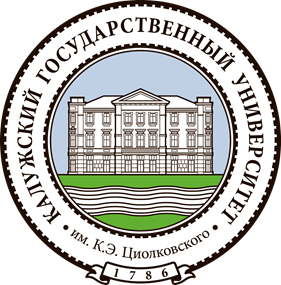 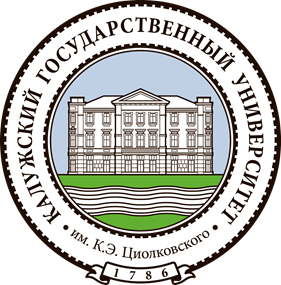 В соответствии с приказом ректора от 28.04.2023 г. №106-од     «О проведении входного контроля знаний» был определен уровень подготовки обучающихся по 12 дисциплинам для обеспечения контроля качества освоения ими образовательных программ. 

В процедуре приняли участие 213 студентов заочной формы обучения, обучающиеся по 9 основным образовательным программам высшего образования, из них: 4 программы бакалавриата и 5 программ магистратуры. 

Доля студентов, принявших участие в тестировании от заявленного числа участников, составила 84%.

Средний результат, полученный в ходе процедуры оценки - 71%.
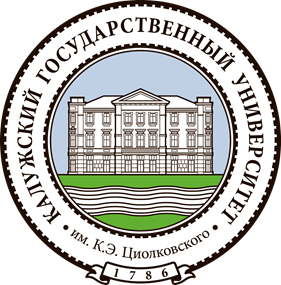 ИНЖЕНЕРНО-ТЕХНОЛОГИЧЕСКИЙ ИНСТИТУТ
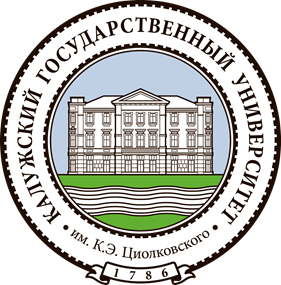 ИНСТИТУТ ИСКУССТВ И СОЦИОКУЛЬТУРНОГО ПРОЕКТИРОВАНИЯ
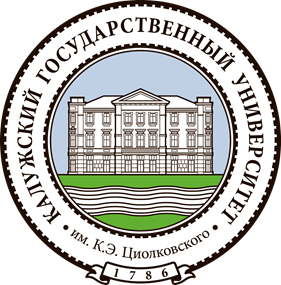 ИНСТИТУТ ИСТОРИИ И ПРАВА
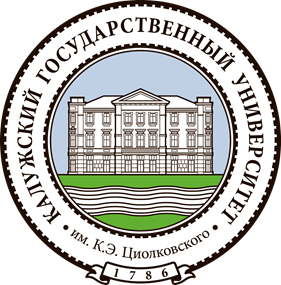 ИНСТИТУТ ЛИНГВИСТИКИ И МИРОВЫХ ЯЗЫКОВ
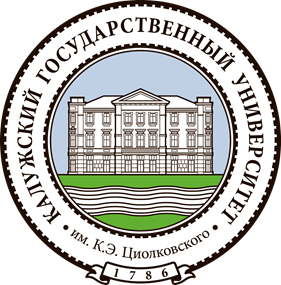 ИНСТИТУТ ПЕДАГОГИКИ
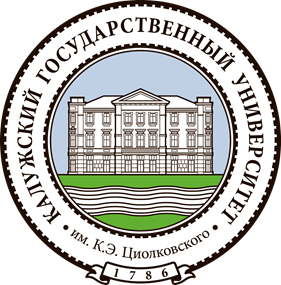 Основные мероприятия, реализованные педагогическими работниками по результатам входного контроля с целью формирования и развития академической успеваемости студентов:

выявление элементов содержания дисциплины, вызвавших наибольшие затруднения у студентов;
проведение дополнительных занятий и консультаций со студентами в рамках графика индивидуальных консультаций;
разработка дифференцированных заданий, направленных на формирование достаточного уровня знаний у «неуспевающих» обучающихся;
осуществление мониторинга успеваемости студентов, взаимодействие с руководством кафедры и деканата в случае выявления систематического непосещения учебных занятий и невыполнения необходимых заданий со стороны отдельных студентов.